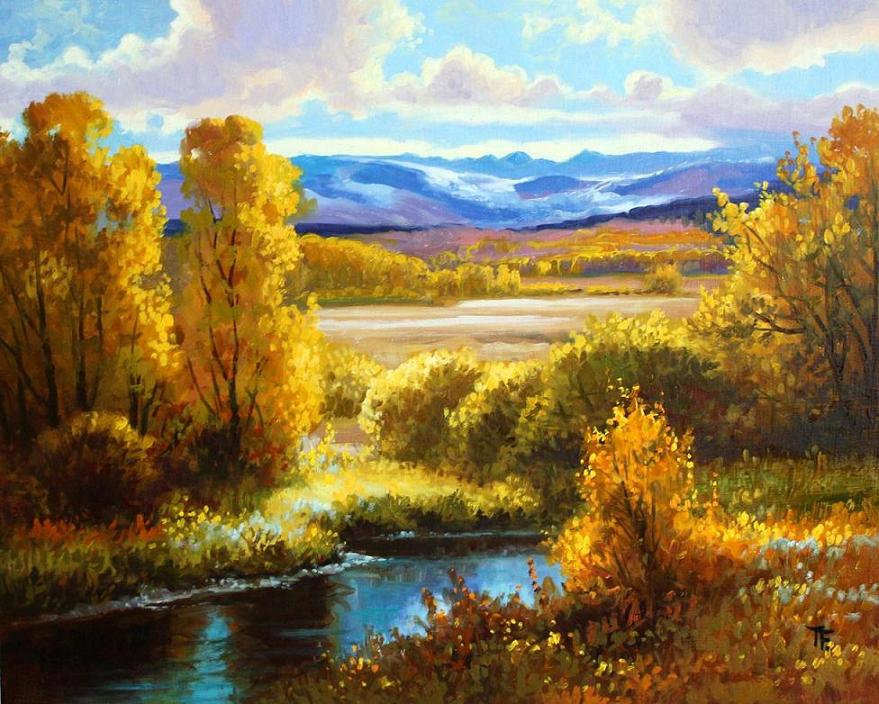 A  SZERETET  RENDJE  A CSALÁDBAN
A  SZERETET  RENDJE  A CSALÁDBAN
Változások a gondolkodásban, érzelmekben: hanyatlás vagy fejlődés?
A SZERETET: mindenki beszél róla, de mi is az?
A szeretet rendje: 
                  - a különböző is lehet értékes
                             - az oda tartozás joga
                             - a hierarchia a családban
                             - az egyensúly
A boldogság, amit keresünk
AZ ÉLETÚT ÉVSZAKAI
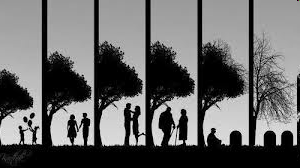 Minden életszakaszban örömök és nehézségek. 
Álmok és valóság.
65 éves kor után: AZ INTEGRÁCIÓ KORA, időskor. 

     Az egyén elkezdi kiértékelni az életútját.

    Ekkortól úgy véli, hogy nagy változtatásra már nincs lehetősége.
    Elemzi mindazon eredményeket, teljesítményeket melyeket élete folyamán elért és elbírálja ezeket. 
     A fizikai teljesítő képesség változása.
     A társadalmi szerep vállalás változása: nyugdíjazás, kirepült gyermekek.

	Elégedettség? Elégedetlenség?
	Megfelel a képnek, amit megálmodott magáról?
	Megfelel a képnek, amit a környezete elvár?

	Új szerepbe kerül  a családban: a rangidős szerepe
Az öregkori bölcsesség kognitív feltételei. Az egész életen át tartó kognitív fejlődés kéttényezős  modellje (Baltes 2000)
A tapasztalati intelligencia: 
tudás (társadalmi szinten) vezérelt 
tárgyi és műveleti tudás
A társadalom  „szoftverszerű” tartalma 
„kristályos”
Egész életen át: gyarapodás
Az  új megtanulásának képessége: 

Genetikusan (biológiai szinten ) vezérelt
„tudásmentes’”   
Az elme „hardware”-je,  
Fluid
Hanyatlás 30 év fölött
Az emlékek hosszabb távlataiból szemlélődve nélkülözhetetlen információk  felismerése válik lehetővé
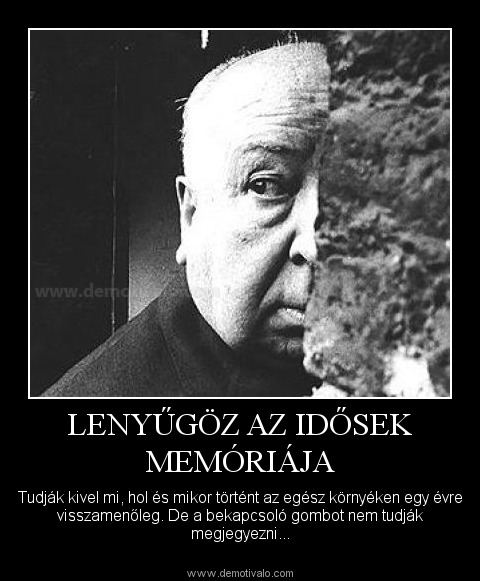 Az érzelmek változása
- az időskor érzelmekben gazdag és komplex fázis
-  az érzelmek előtérbe kerülnek
 - az érzelmek  kontrollja sokkal jobb, mint fiatal korban
 - az érzelmi töltésű emlékek előnyben

érzelmi feldolgozás: ellentétes a kognitív és fizikai mintázatok hanyatlásával

érzelemközpontú megküzdés gyakoribb: individuális, passzívabb, pozitív újraértékelés
lásd: introverzió
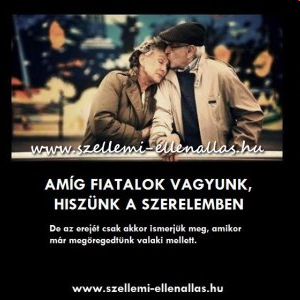 A folytonosság vágya
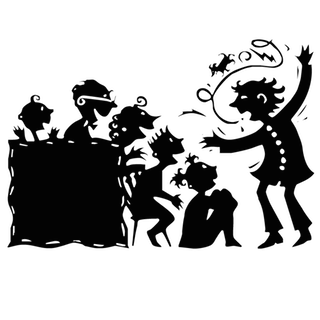 „Óriási alkalmazkodási stratégia”
Minden idős korosztály sajátja
A „VÉNEK TANÁCSA”
Időseknél az életeseményekre való visszaemlékezésnek fokozott szerepe van
"Add föl legalább egy pillanatra azt a meggyőződésedet, hogy te tudod jobban! 
Minden nap le kellene vedleni egy túlélt igazságot, és felölteni, vagy magunkra növeszteni valami egészen újat. Hogy később majd azt is levessük, és megint újba öltözzünk. 
Ahhoz, hogy lelkileg gazdagodj, mindig el kell dobni valami régit, hogy megkaphasd az újat. 
Ha egy öreg visszanéz, derűsen tapasztalja, hogy mennyi mindent tartott igaznak, ami nem volt az. Kinőtt belőle. Látja, hogy mindig a saját ketrecében élt. Amiben akkor hitt, azt tartotta végső igazságnak. Nem volt az. Az sem, amiben most hisz. 
Engedd magad tágulni. Növekedni. Szabadnak lenni!" Müller Péter
A SZERETET KÉPESSÉGE:
Folytonosan növekvő (bár az életkor előrehaladtával az empátia készség csökken)
Új szerepekben más-más szeretet lehetőségek
     gyermek-szülő nagyszülő
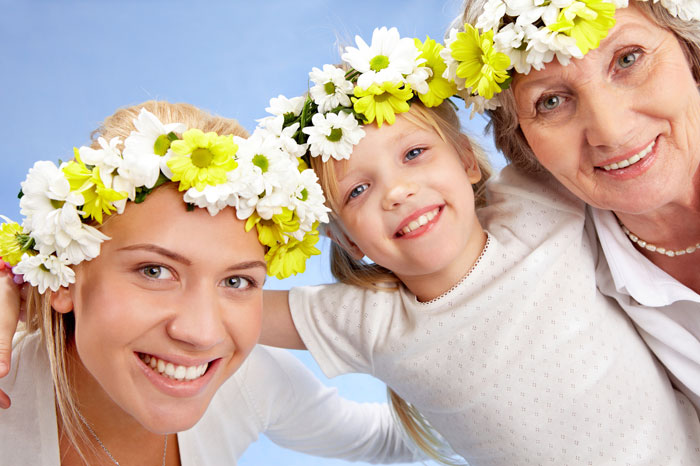 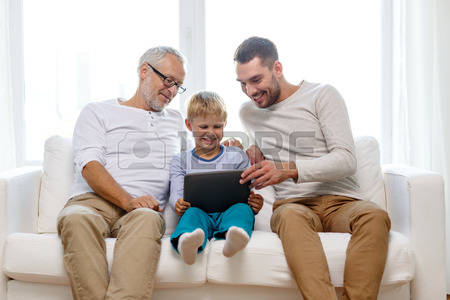 Bert Hellinger megfigyelése: a család egységként működik,  így benne a tagok működése bizonyos rend szerint történik.
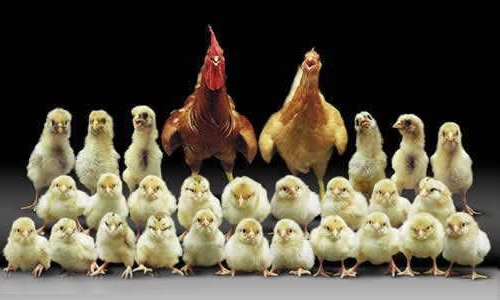 „A növekvő fa egy rendet követ, nem egy előírást.”
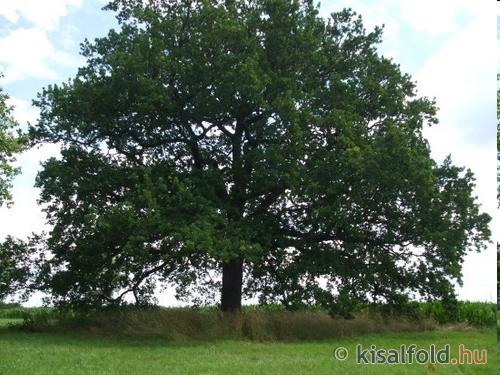 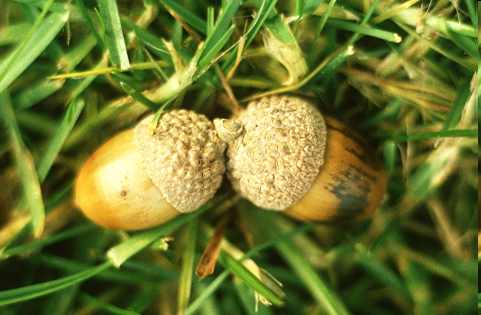 A szeretet rendje a családban
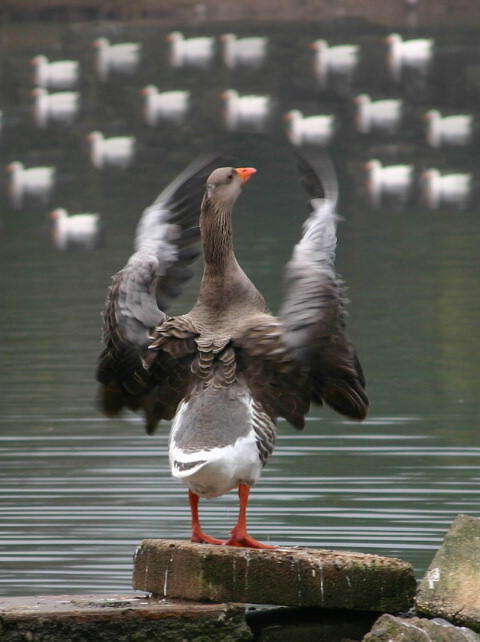 A férfi és nő, bár különbözőek, mégis egyenlők
Az odatartozás joga

3.   A hely törvénye

4.  Az adok- elfogadok egyensúlya
A szeretet és a rend a párkapcsolatban
A birtokló szeretet azt feltételezi, hogy hatalommal bír a rend és a sors fölött.
Így úgy véli, hogy eltérhet a szeretet rendje által megszabott törvényektől.
Pl. saját maga dönthet a saját helyéről ,vagy arról,  hogy kiket fogad el a családhoz tartozónak, kiket nem.

A családban akkor van harmónia, ha mindenkit elismernek odatartozónak.
Az idősebb generáció elbeszélései segítenek megismerni a család történetét, az oda tartozó embereket és a sorsaikat.
A „nagy szeretet” szerint:a rend meghatározó
A szeretet kitölti azt, amit a rend körülzár.
A rend összegyűlik, a szeretet szétárad.
„ A renddel némelyek úgy bánnak, mintha csak egy vélemény lenne, amit el lehet fogadni vagy meg lehet változtatni.
     De ezek adottak.
     Akkor is hatnak, ha mi nem értjük őket.
    Nem kigondoljuk őket, hanem rájuk találunk.
    A hatásból értjük meg őket, mint értelmet és lelket.”
1.: A családtagok, bár különbözőek, mégis egyenlők
Különböző gyökerek 
A saját származási családjában gyökerező minden tag élete
Ezek meghatároznak bennünket: innen van az erőnk és innen a korlátaink.
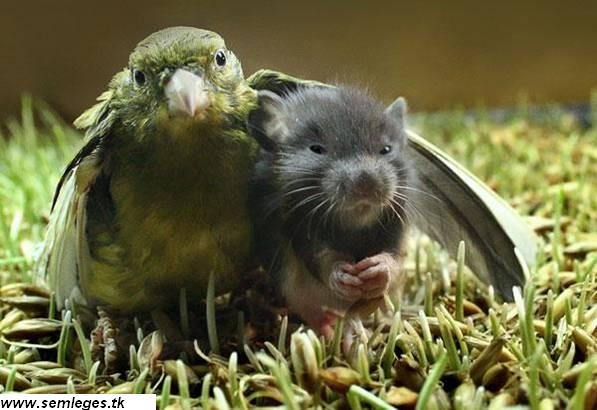 A különbözőség méltányolása
A különböző:
-  egyenrangú
egyenjogú.

Ebből a felismerésből  teremtődhet meg valami új, ami mindenkit szolgál.
A férfi és nő, bár különbözőek, mégis egyenlők
A megoldás a helyeslés:
Igent mondani a másikra úgy, ahogy van.
„Ha mindketten csak a saját álláspontjukat képviselik, egyhelyben maradnak, mégpedig az élet áramán kívül.
A megoldás: beleereszkednek a folyóba, és engedik, hogy az sodorja őket. Akkor találkoznak.”
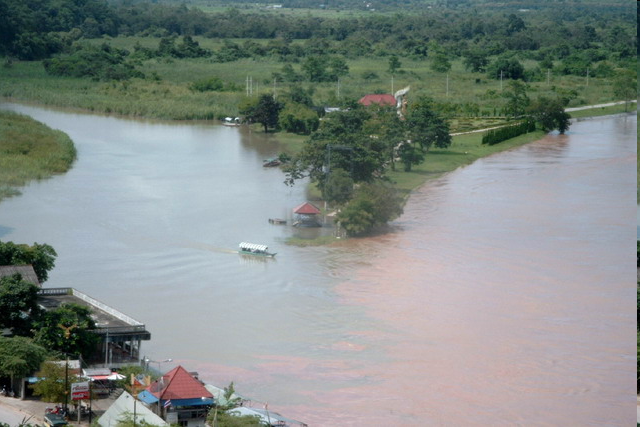 A férfi és nő, bár különbözőek, mégis egyenlők
Mindkét fél értékrendje, viselkedésrendszere helyes.
Amikor két „helyes” találkozik, harc dúl.
Általában a nő nyeri a harcot.
És elveszíti a férfit.
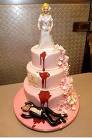 2. Az odatartozás jogaa.) Mindkét fél családrendszerébe tartozó emberek
A párunk révén a házasságunkhoz tartozónak kell elismernünk párunk őseit.
Ha ez nem történik meg, egy később született utód képviselni fogja a kirekesztett személy energiáit.
Házasságkötésünk révén a két családrendszer is kötésbe kerül
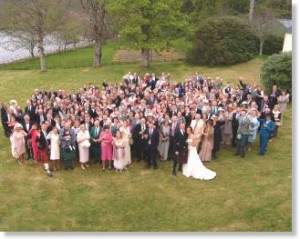 Ahhoz, hogy a kapcsolat sikeres legyen, mindkét félnek el kell hagynia a saját családját, új családot (rendszert) kell létrehoznia.
El kell hagynia minden olyan elvet, ami az eredeti családhoz köti, és a partnerével együtt       
    új elveket kell kialakítania.
Ezzel együtt úgy kell tisztelni a partner családját, az abban ható erőket,mintha a sajátunk lenne.
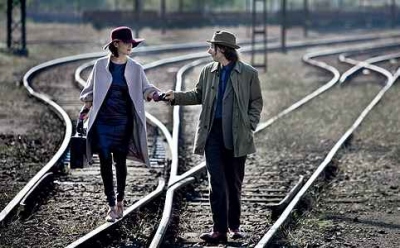 2. Az odatartozás jogab.) A korábbi párkapcsolatok és az abból született gyerekek
Ahhoz, hogy a házasságunk sikeres legyen, el kell ismernünk párunk korábbi kapcsolatait, és az azokból származó gyermekeket.
El kell fogadnom, hogy a rangsorban utánuk van a helyem.
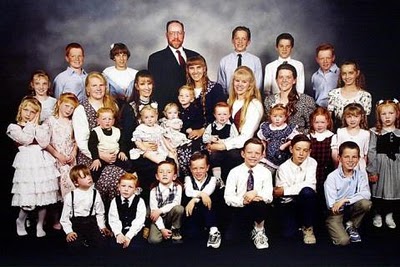 Bár ezt reméljük álmainkban,           a valóságban ide érkezünk meg
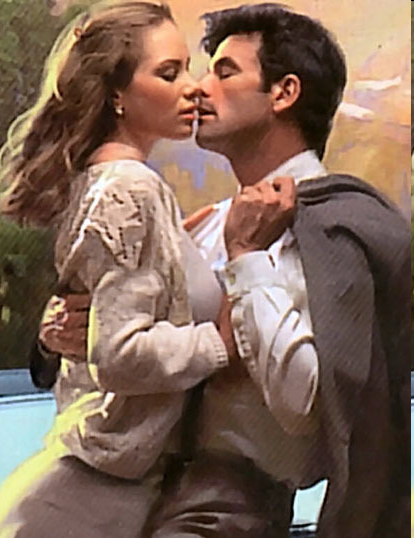 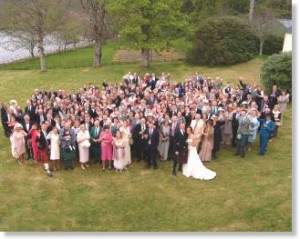 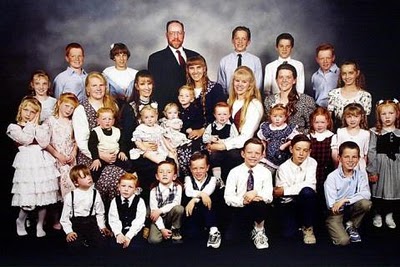 3. A hely törvényeI. Rangsor a párkapcsolatban
A pár először mint férfi és nő szereti egymást
Majd gyermekeik születnek

Ezért elsőbbséget élvez a párkapcsolat a szülői szereppel szemben!!!!!!
Fontos segíteni a fiatal házas generációt, hogy a párkapcsolati szintet is működtetni tudják.
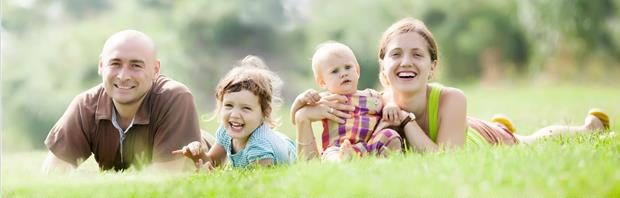 II. Rangsor a szülő és a gyermek alrendszerekben
A szülők a nagyok, rajtuk keresztül érkezett az élet a gyerekekhez. Adnak, amit tudnak.
A gyermekek a kicsik, elfogadhatják, amit a szülők adnak.
Felborul a rend, ha:
 - a gyerek követelőzik
 - minősíti, amit kapott vagy nem kapott
 - ő akar segíteni a szülőnek
II. Rangsor a szülő és a gyermek alrendszerekben
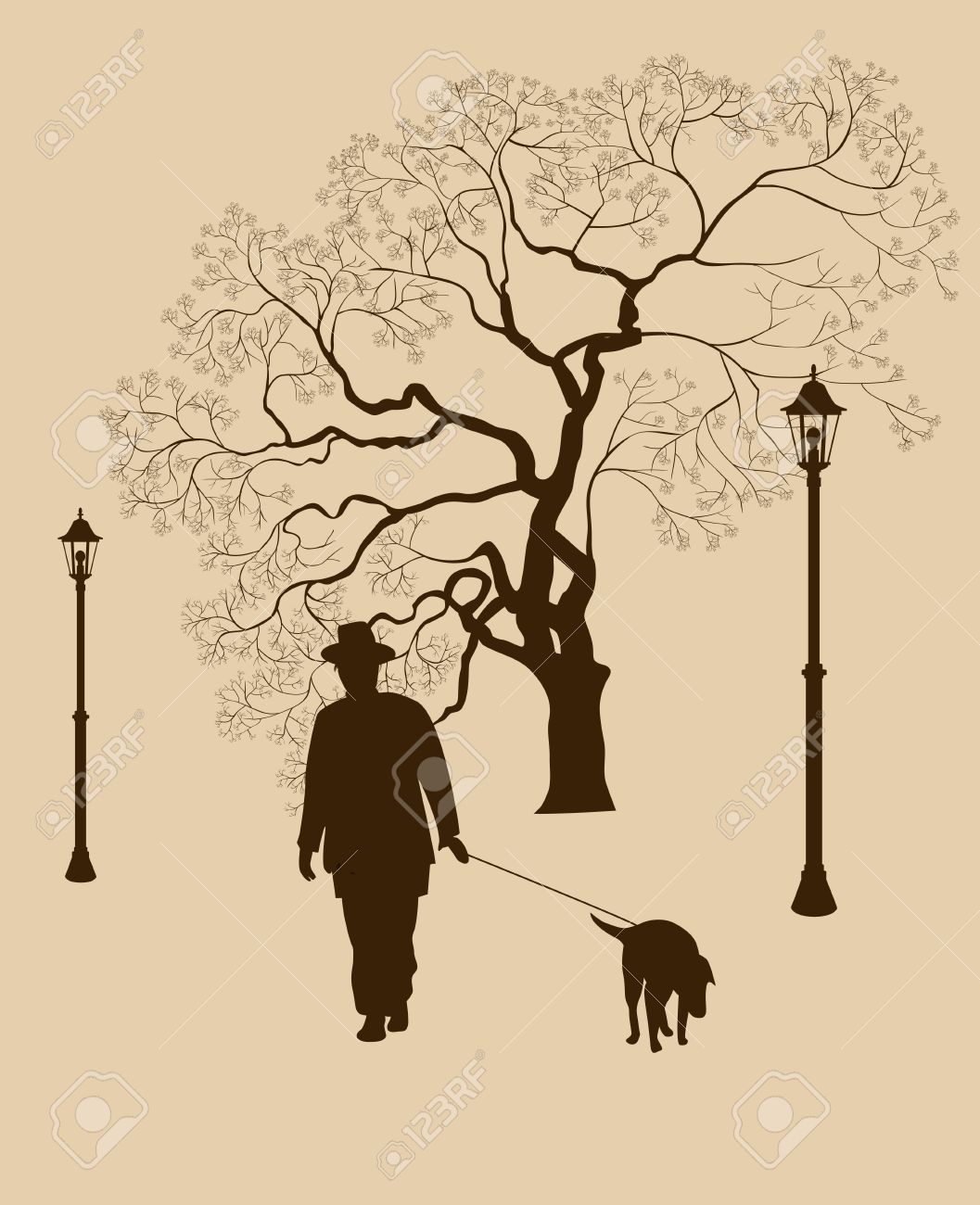 Felborul a rend, ha:  
Ha az idősödő szülő nem tiszteli a gyerekei igényeit, akkor is adni akar, ha azok nem kérnek
Ha a gyermekeinktől a saját életünkért vállalt felelősséget igényeljük
A magányunk feloldása például NEM az ő feladatuk.
4. Az adás- elfogadás egyensúlya
Kiegyenlítés a szeretetben, a jóban:
Mindig annyit adok, amit a másik képes viszonozni.
Viszonzásnál egy picit többel viszonzok, hogy a másik újra adhasson.
Van egy pont, ami után a másik nem tud többel viszonozni, ez a határ.
A túlzott adás ROMBOLÓ hatású!!!! (legjobb szándékaink ellenére)
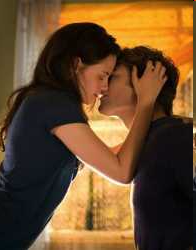 4. Az adás- elfogadás egyensúlya
Kiegyenlítés a rosszban:
- negatívumok terén is szükség van a kiegyenlítésre
Itt mindig egy kicsit kevesebbel viszonzok, míg végül leépül a rossz.
Kiegyenlítés nélkül a rendszerben valaki- többnyire a gyerekek- magukra veszik a kiegyenlítés beteljesítését.
A veszekedés
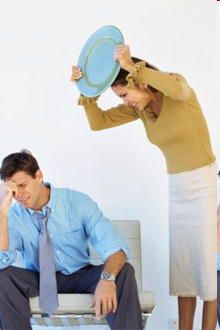 Ha túl nagy a közelség, a távolság fokozására
A tisztelet hiánya miatt 
Ha valahol sérül az adás- elfogadás egyensúlya
5. Gyermek vállalás        - Elvetessem, megtartsam: döntés életről halálról
Minden megfogant gyermek az élet által támogatott
A terhesség megszakítása igen mély hatásokkal jár:
    1.) - Gyakran elvágja a párt az élettől : ez legtöbbször a pár   
         kapcsolatának megszakadásához vezet.
      - Akkor tudnak továbblépni, ha osztoznak a felelősségben és 
        a gyászban.
     2.) A túl sok abortusz elbizonytalanítja az élőt: 
      - „Én maradtam meg vagy valaki más?” 
      - Hűség az elmentekhez: „Inkább én sem élek igazán”
A gyerekek iránti szeretetet támogatja:1. A férj és feleség egymás iránti szerelme
A férj a feleség iránti szeretetből meríti az apasághoz szükséges erőt.
A feleség a férj iránti szeretetből meríti az anyasághoz szükséges erőt.
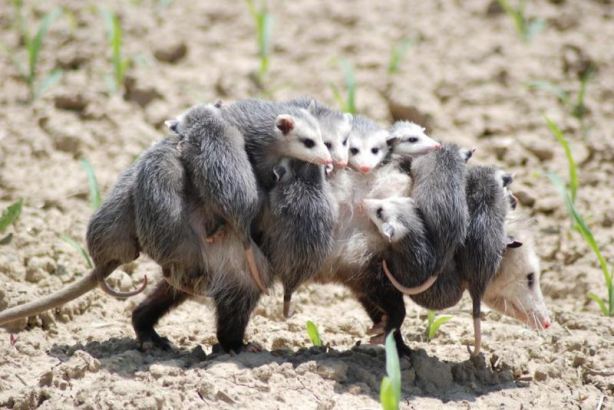 A gyerekek iránti szeretetet támogatja: 2. A két fél származási családjából származó erő
A gyermek a szüleitől jóval többet kap (az életet), mint amit viszonozni tud.
Ezt úgy egyenlítheti ki, ha maga is tovább adja az életet, a szeretetet.
A viszonzás elvárása romboló hatású lehet
Az elengedés
A kapcsolat minden pillanatban megköveteli, hogy elengedjünk valamit.
Például egy álmot a jó kapcsolatról.
Vagy arról, hogy mit szeretnénk az élettől.
Minden kapcsolat korlátozott: mindkét fél az első pillanatban tudhatja, mit kaphat meg a partnertől és mit nem.
Minél őszintébben szembenézünk ezzel, annál könnyedebb és szerényebb lesz a kapcsolat.
De ezáltal annál boldogabb is.
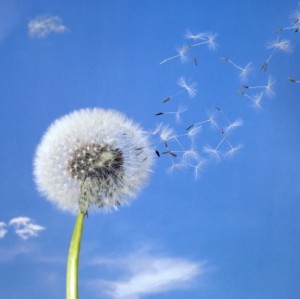 Ahhoz, hogy szeretni tudjunk, készen kell lennünk elfogadnunk két magányt, a sajátunkat és a másikét.
„Szeretlek olyannak amilyen vagy.
Még ha nem felelsz is meg az álmaimnak és a reményeimnek.
Nagyobb örömet okoz az, hogy létezel, mint az álmaim.”
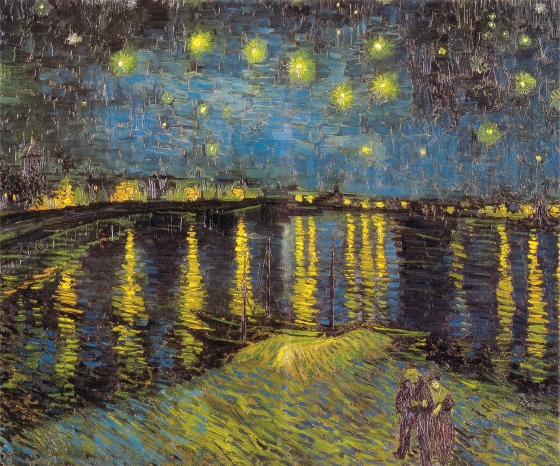 A boldogság forrása:
Közösségi események, családi rendezvények
Hobbi, valami, amiben szívesen elmélyülök
A világ rendjének szemlélése, az „odatartozom valami nagyobbhoz” érzése.
 Teréz anya imája
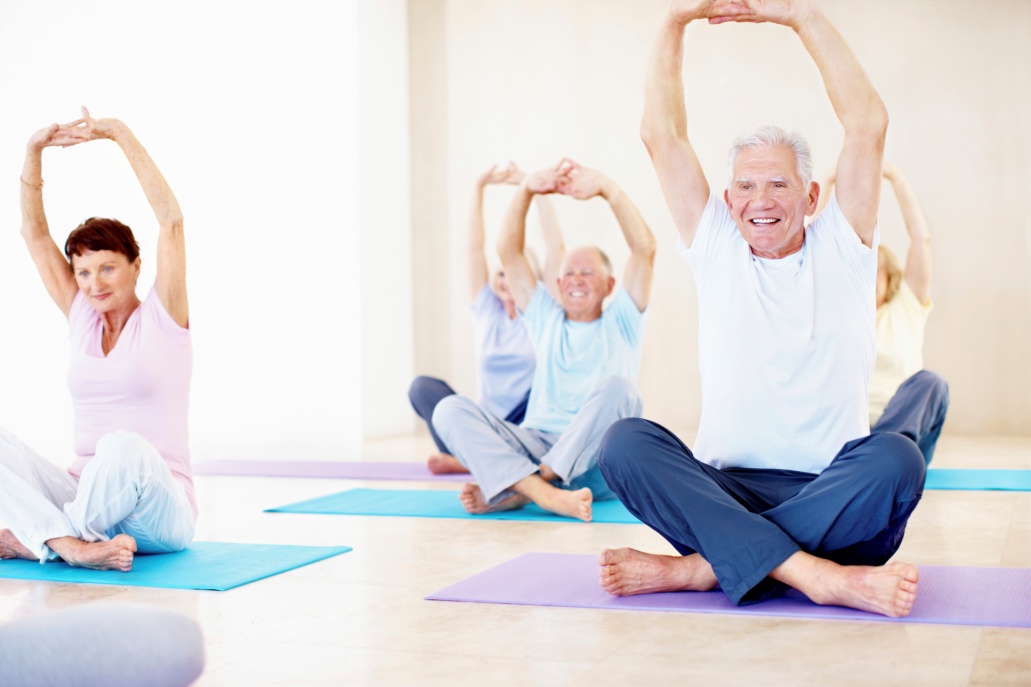 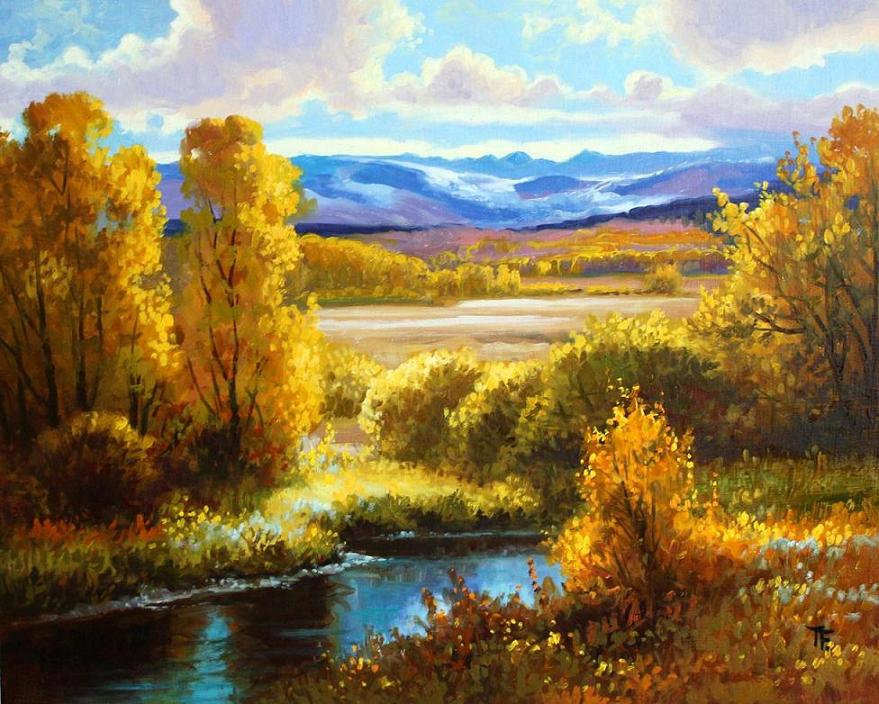